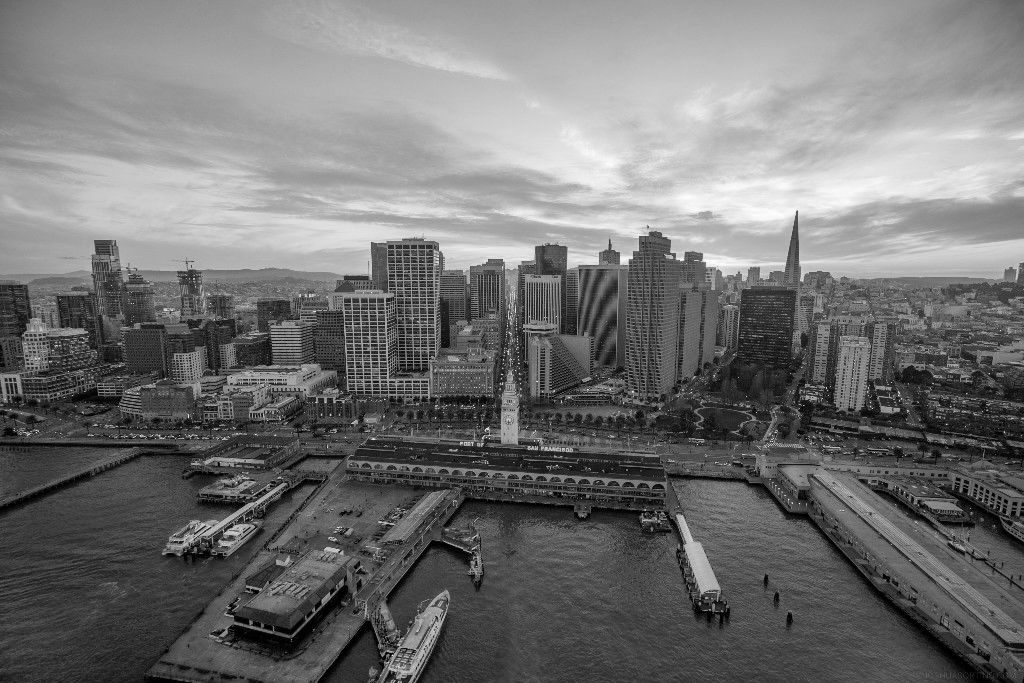 简约商务年终总结模板
Lorem ipsum dolor sit amet, consectetur adipisicing elit.Lorem ipsum dolor sit amet, consectetur adipisicing elit.Lorem ips
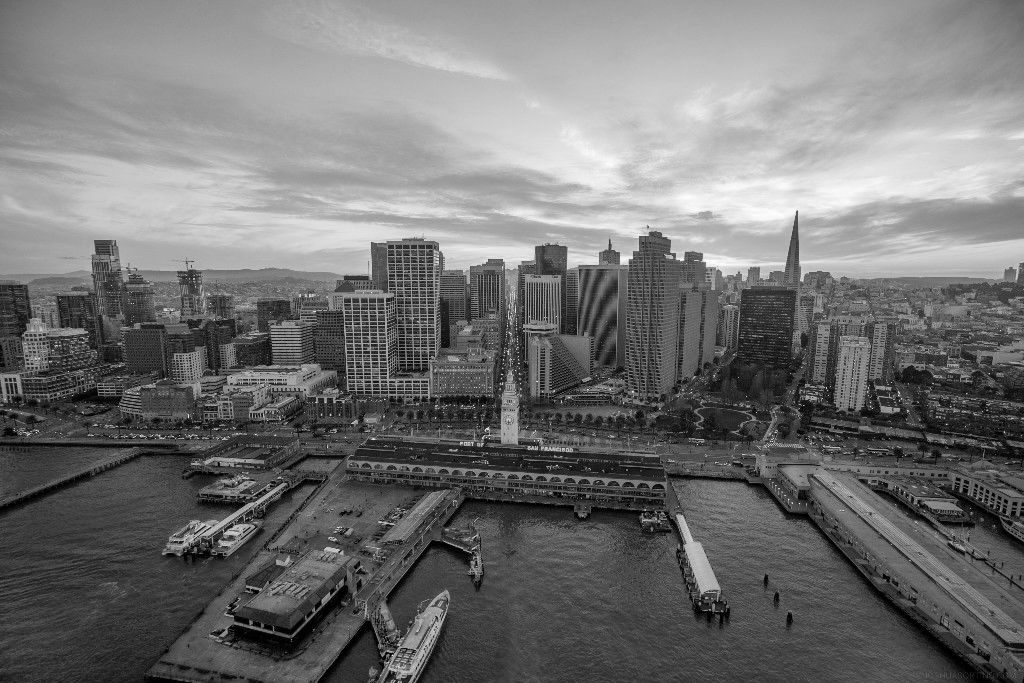 点击添加标题
01
02
03
04
点击添加标题
目录
点击添加标题
点击添加标题
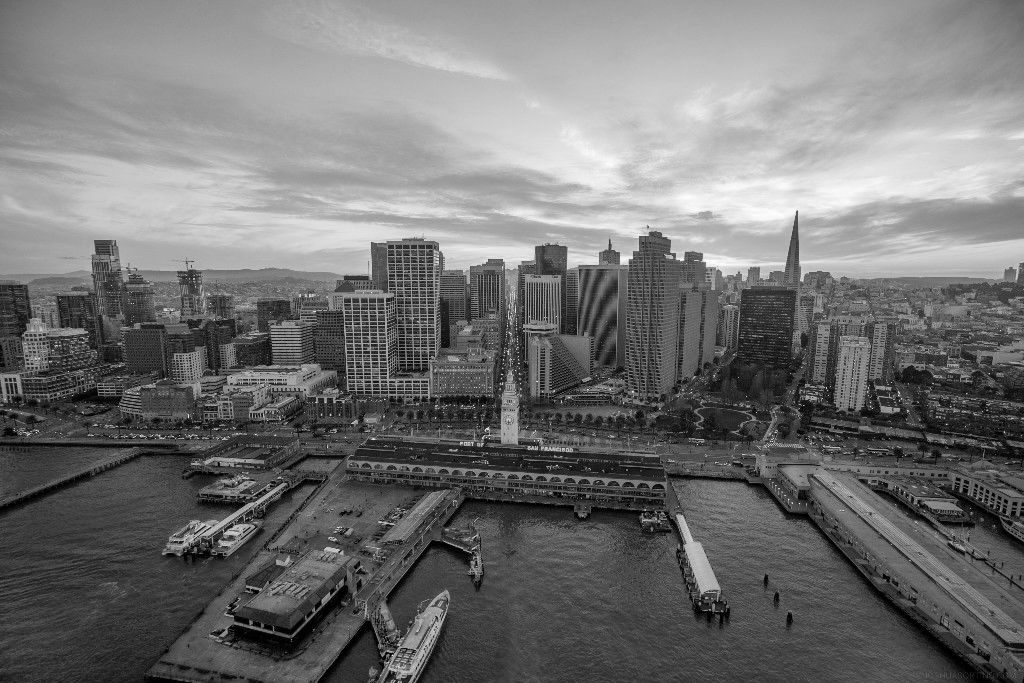 Part One
Lorem ipsum dolor sit amet, consectetur adipisicing elit.Lorem ipsum dolor sit amet, consectetur adipisicing elit.Lorem ips
点击添加您的标题
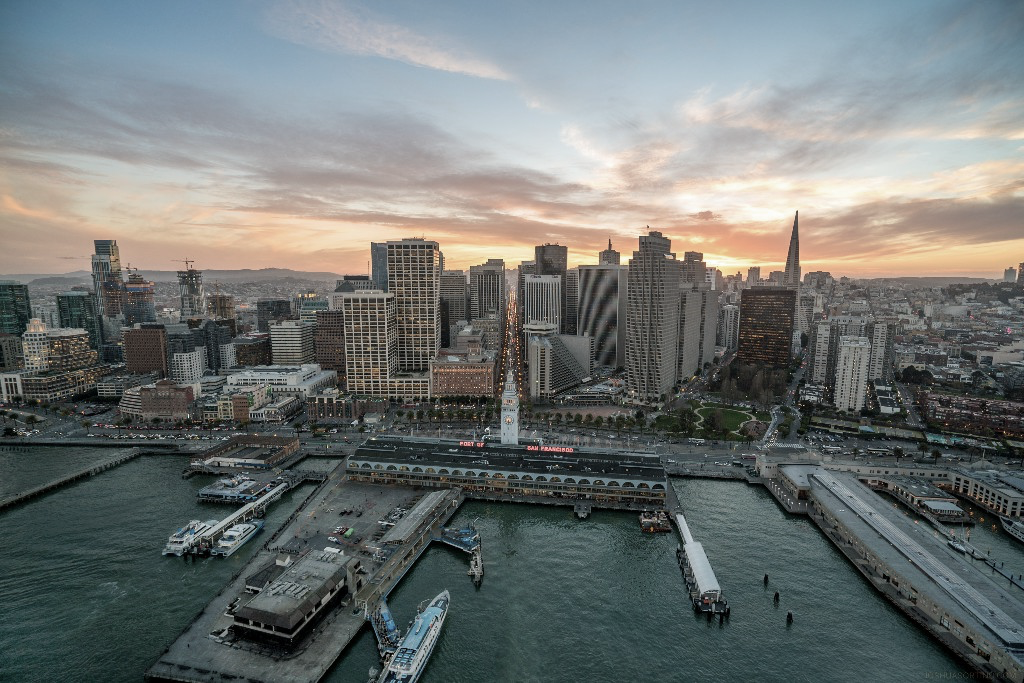 LOREM IPSUM
Lorem ipsum dolor sit amet, consectetur adipisicing elit.Lorem ipsum dolor sit amet, consectetur adipisicing elit.Lorem ips
Lorem ipsum dolor sit amet, consectetur adipisicing elit, sed do eiusmod tempor incididunt ut labore et dolore magna aliqua. Ut enim ad minim veniam, quis nostrud exercitation ullamco laboris nisi ut aliquip ex ea commodo consequat.
点击添加您的标题
点击添加标题
点击添加标题
Lorem ipsum dolor sit amet, consectetur adipisicing elit.Lorem ipsum
Lorem ipsum dolor sit amet, consectetur adipisicing elit.Lorem ipsum
点击添加标题
点击添加标题
Lorem ipsum dolor sit amet, consectetur adipisicing elit.Lorem ipsum
Lorem ipsum dolor sit amet, consectetur adipisicing elit.Lorem ipsum
点击添加您的标题
点击添加标题
点击添加标题
Lorem ipsum dolor sit amet, consectetur adipisicing elit.Lorem ipsum
S
Lorem ipsum dolor sit amet, consectetur adipisicing elit.Lorem ipsum
T
O
点击添加标题
点击添加标题
W
Lorem ipsum dolor sit amet, consectetur adipisicing elit.Lorem ipsum
Lorem ipsum dolor sit amet, consectetur adipisicing elit.Lorem ipsum
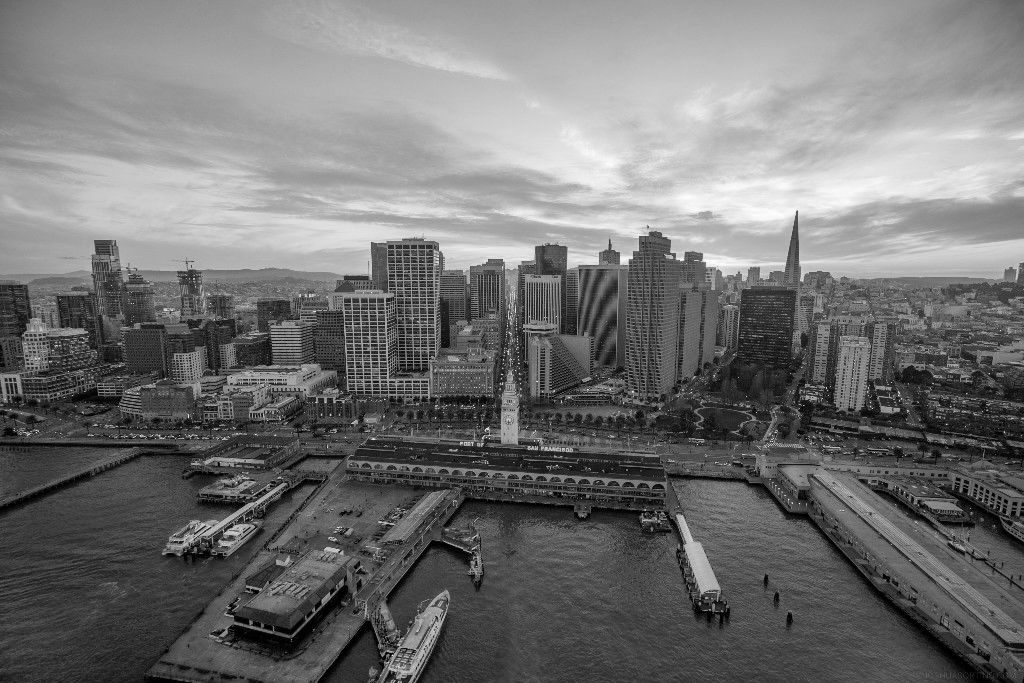 Part Two
Lorem ipsum dolor sit amet, consectetur adipisicing elit.Lorem ipsum dolor sit amet, consectetur adipisicing elit.Lorem ips
点击添加您的标题
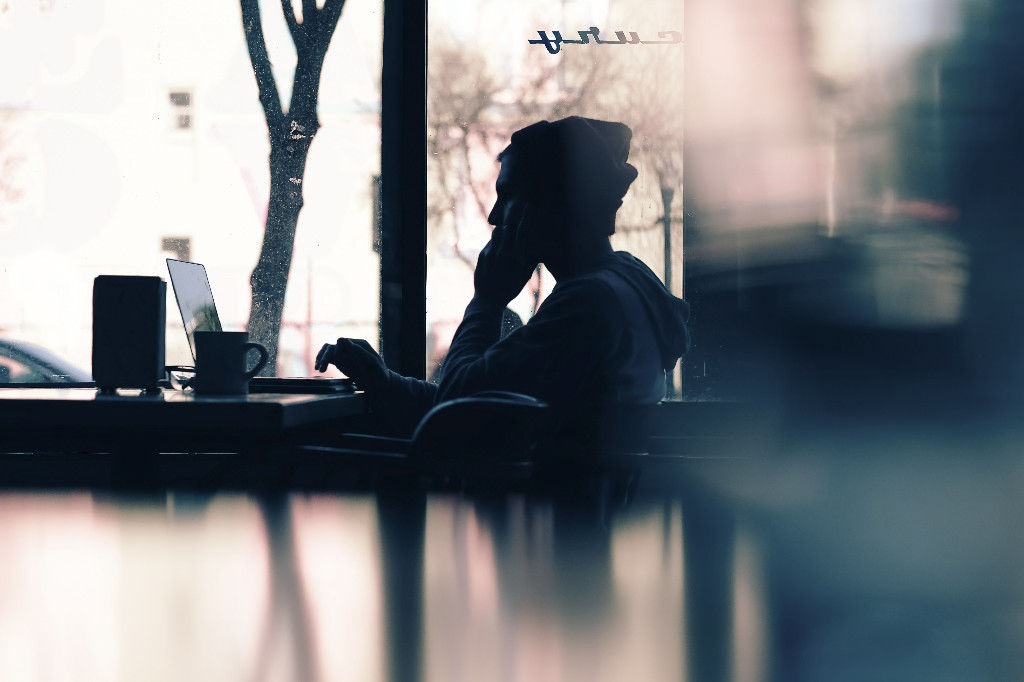 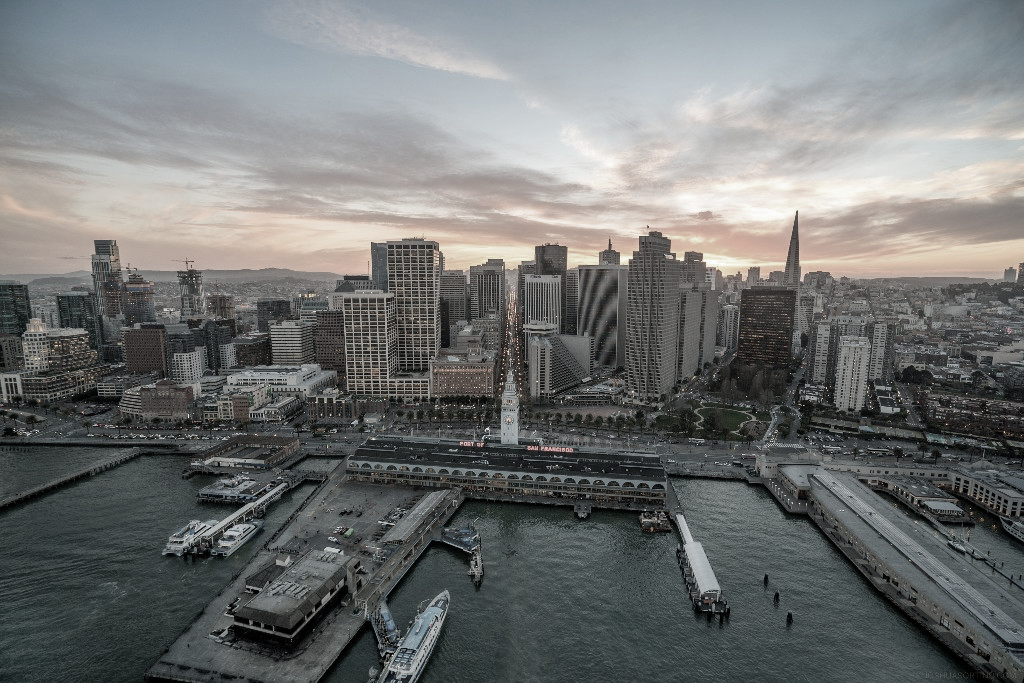 LOREM IPSUM
Lorem ipsum dolor sit amet, consectetur adipisicing elit, sed do eiusmod tempor incididunt ut labore et dolore magna aliqua. Ut enim ad minim veniam, quis nostrud exercitation ullamco laboris nisi ut aliquip ex ea commodo consequat.
Lorem ipsum dolor sit amet, consectetur adipisicing elit.Lorem ipsum
Lorem ipsum dolor sit amet, consectetur adipisicing elit.Lorem ipsum
Lorem ipsum dolor sit amet, consectetur adipisicing elit.Lorem ipsum
点击添加您的标题
LOREM IPSUM
LOREM IPSUM
LOREM IPSUM
Lorem ipsum dolor sit amet, consectetur adipisicing elit.Lorem ipsum dolor sit amet, consectetur adipisicing elit.Lorem ips
Lorem ipsum dolor sit amet, consectetur adipisicing elit.Lorem ipsum dolor sit amet, consectetur adipisicing elit.Lorem ips
Lorem ipsum dolor sit amet, consectetur adipisicing elit.Lorem ipsum dolor sit amet, consectetur adipisicing elit.Lorem ips
点击添加您的标题
Lorem ipsum dolor sit amet, consectetur adipisicing elit.Lorem ipsum dolor sit amet, consectetur adipisicing elit.Lorem ips
96%
78%
56%
Lorem ipsum dolor sit amet, consectetur adipisicing elit.Lorem ipsum dolor sit amet, consectetur adipisicing elit.Lorem ips
35%
Lorem ipsum dolor sit amet, consectetur adipisicing elit.Lorem ipsum dolor sit amet, consectetur adipisicing elit.Lorem ips
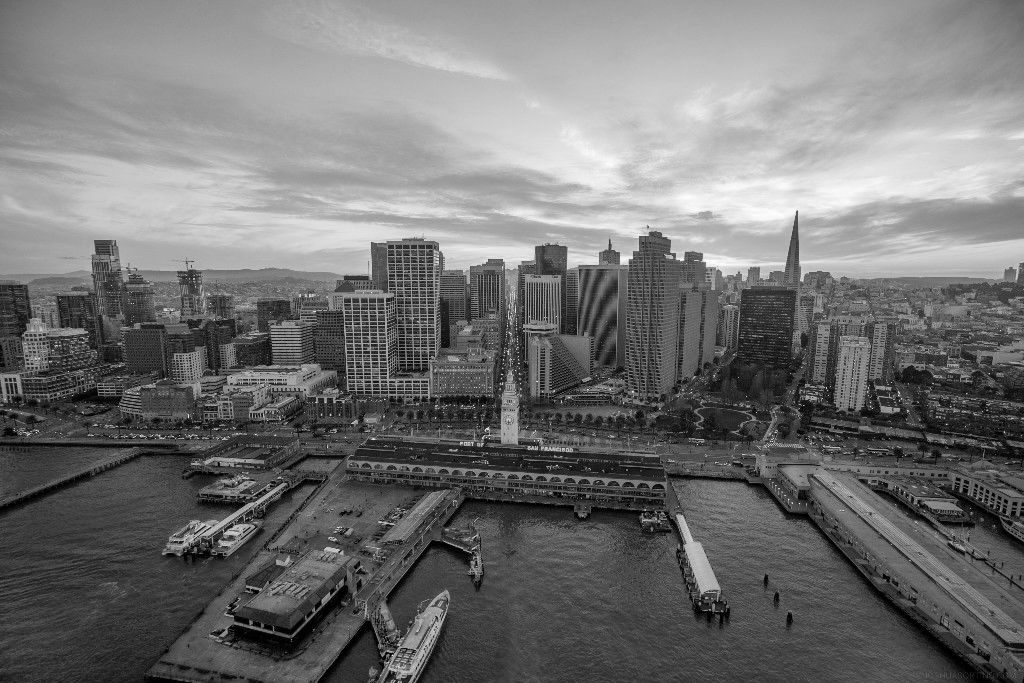 Part Three
Lorem ipsum dolor sit amet, consectetur adipisicing elit.Lorem ipsum dolor sit amet, consectetur adipisicing elit.Lorem ips
点击添加您的标题
LOREM IPSUM
LOREM IPSUM
LOREM IPSUM
Lorem ipsum dolor sit amet, consectetur adipisicing elit, sed do eiusmod tempor incididunt ut labore et dolore magna aliqua. Ut enim ad minim veniam, quis nostrud exercitation ullamco laboris nisi ut aliquip ex ea commodo consequat.
Lorem ipsum dolor sit amet, consectetur adipisicing elit, sed do eiusmod tempor incididunt ut labore et dolore magna aliqua. Ut enim ad minim veniam, quis nostrud exercitation ullamco laboris nisi ut aliquip ex ea commodo consequat.
Lorem ipsum dolor sit amet, consectetur adipisicing elit, sed do eiusmod tempor incididunt ut labore et dolore magna aliqua. Ut enim ad minim veniam, quis nostrud exercitation ullamco laboris nisi ut aliquip ex ea commodo consequat.
点击添加您的标题
点击添加标题
点击添加标题
Lorem ipsum dolor sit amet, consectetur adipisicing elit.Lorem ipsum
Lorem ipsum dolor sit amet, consectetur adipisicing elit.Lorem ipsum
点击添加标题
点击添加标题
Lorem ipsum dolor sit amet, consectetur adipisicing elit.Lorem ipsum
Lorem ipsum dolor sit amet, consectetur adipisicing elit.Lorem ipsum
点击添加您的标题
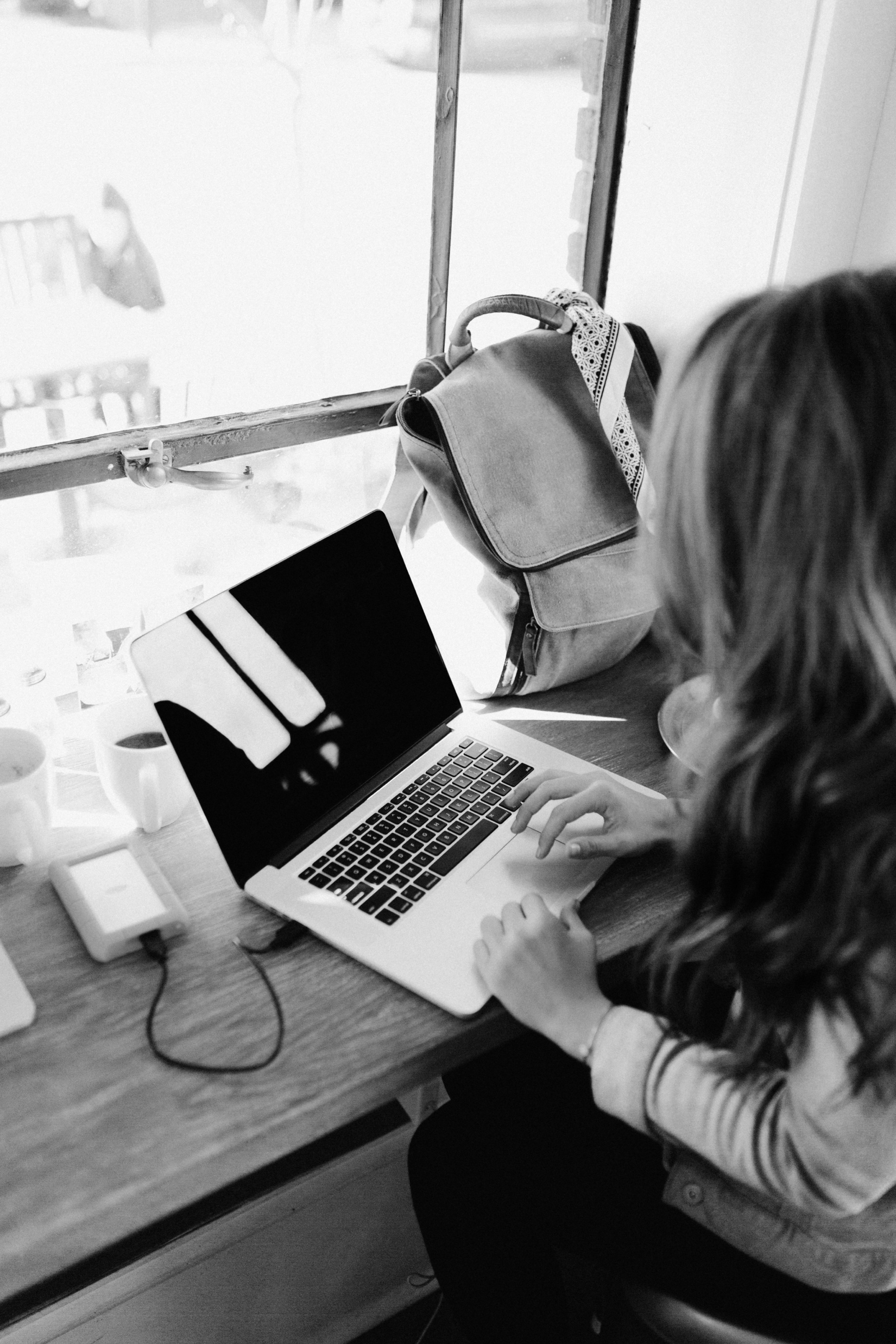 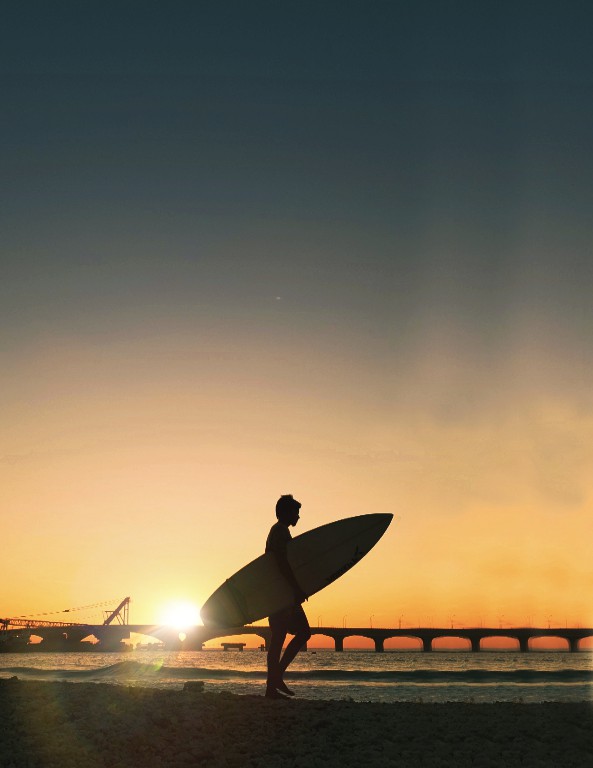 LOREM IPSUM
Lorem ipsum dolor sit amet, consectetur adipisicing elit, sed do eiusmod tempor incididunt ut labore et dolore magna aliqua. Ut enim ad minim veniam, quis nostrud exercitation ullamco laboris nisi ut aliquip ex ea commodo consequat.
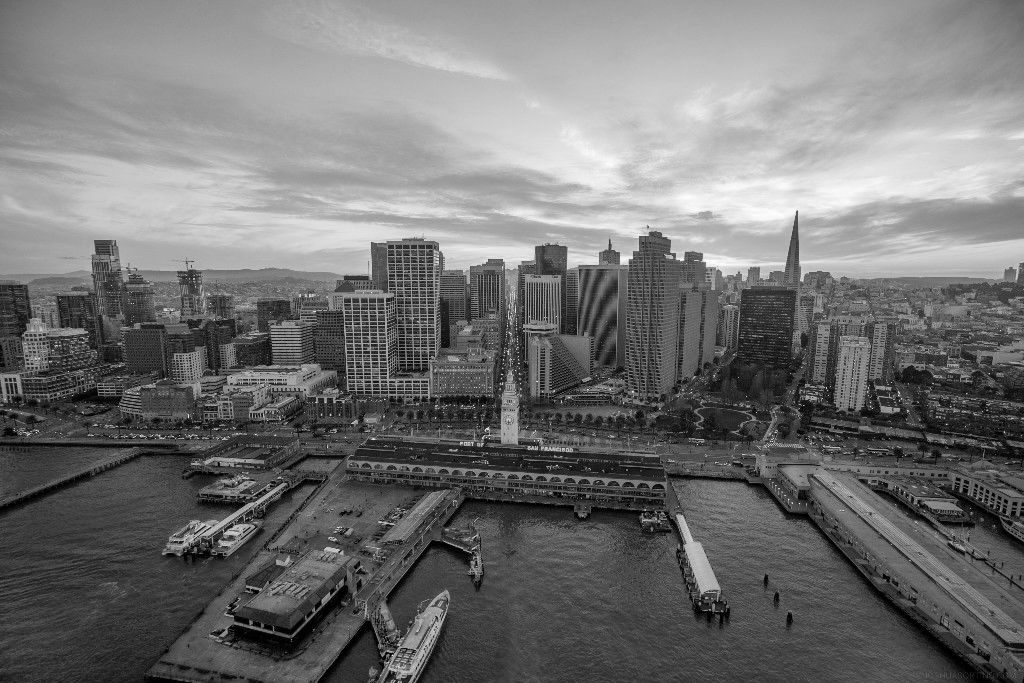 Part Four
Lorem ipsum dolor sit amet, consectetur adipisicing elit.Lorem ipsum dolor sit amet, consectetur adipisicing elit.Lorem ips
点击添加您的标题
01
02
03
04
点击添加标题
点击添加标题
点击添加标题
点击添加标题
Lorem ipsum dolor sit amet, consectetur adipisicing elit.Lorem ipsum
Lorem ipsum dolor sit amet, consectetur adipisicing elit.Lorem ipsum
Lorem ipsum dolor sit amet, consectetur adipisicing elit.Lorem ipsum
Lorem ipsum dolor sit amet, consectetur adipisicing elit.Lorem ipsum
点击添加您的标题
LOREM IPSUM DOLOR
LOREM IPSUM DOLOR
Lorem ipsum dolor sit amet, consectetur adipisicing elit, sed do eiusmod tempor incididunt ut labore et dolore magna aliqua. Ut enim ad minim veniam, quis nostrud exercitation ullamco laboris nisi ut aliquip ex ea commodo consequat.
Lorem ipsum dolor sit amet, consectetur adipisicing elit, sed do eiusmod tempor incididunt ut labore et dolore magna aliqua. Ut enim ad minim veniam, quis nostrud exercitation ullamco laboris nisi ut aliquip ex ea commodo consequat.
点击添加您的标题
Lorem ipsum dolor sit amet, consectetur adipisicing elit.Lorem ipsum dolor sit amet, consectetur adipisicing elit.Lorem ips
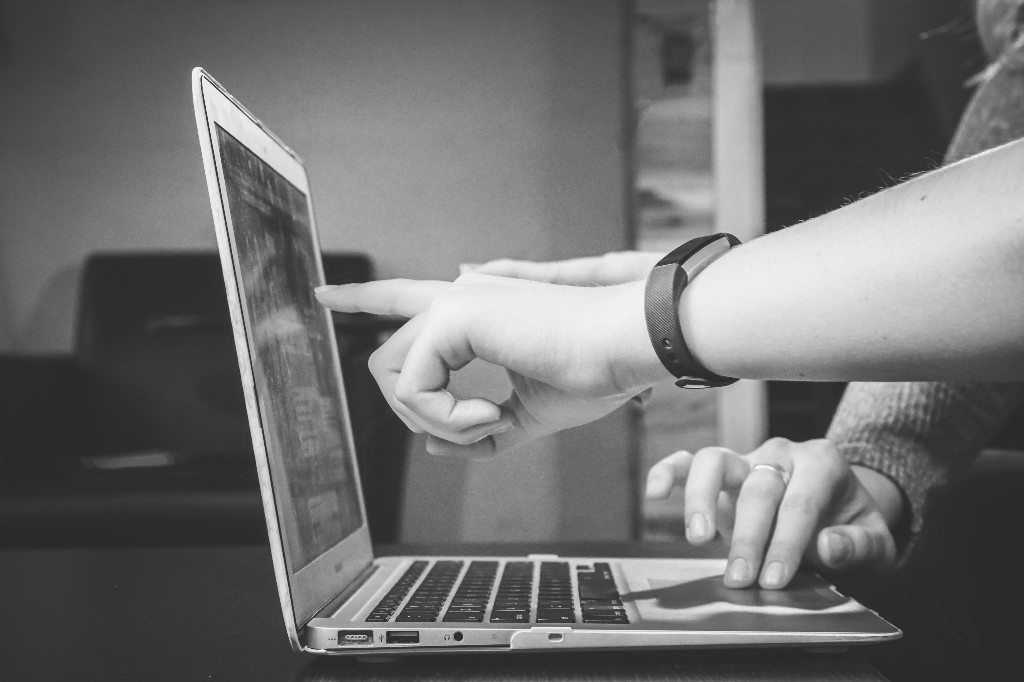 Lorem ipsum dolor sit amet, consectetur adipisicing elit.Lorem ipsum dolor sit amet, consectetur adipisicing elit.Lorem ips
Lorem ipsum dolor sit amet, consectetur adipisicing elit.Lorem ipsum dolor sit amet, consectetur adipisicing elit.Lorem ips
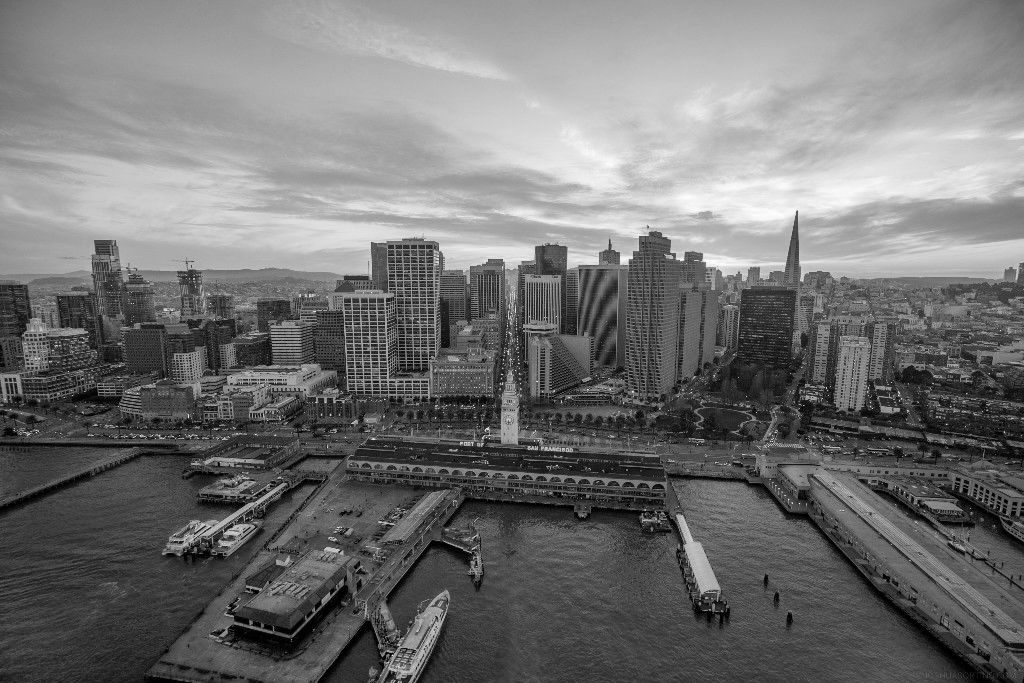 谢谢观看
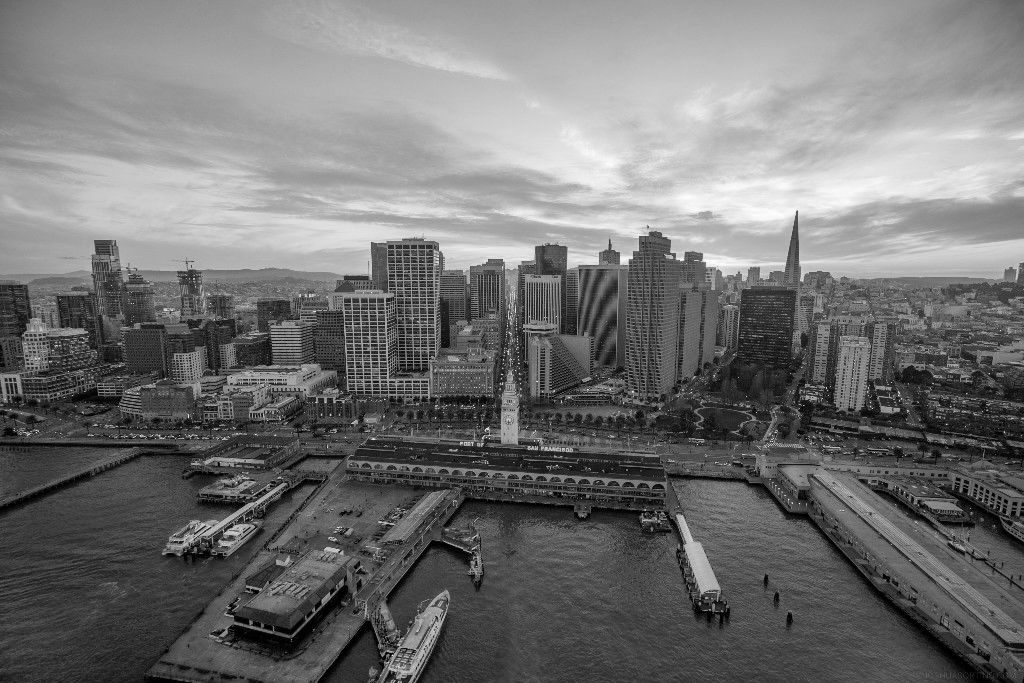 方正楷体简体
字体
Calibri
商务图标